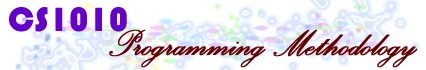 http://www.comp.nus.edu.sg/~cs1010/
Welcome and Administrative Matters
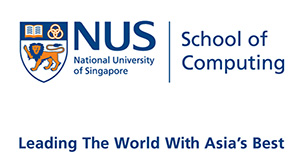 © NUS
CS1010 (AY2014/5 Semester 1)
Welcome - 2
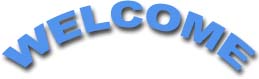 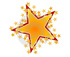 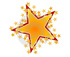 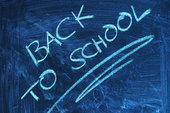 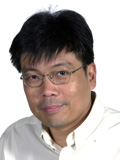 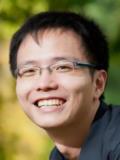 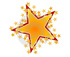 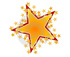 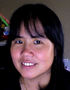 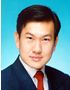 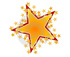 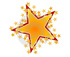 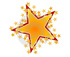 © NUS
CS1010 (AY2014/5 Semester 1)
Welcome - 3
Lecturers
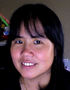 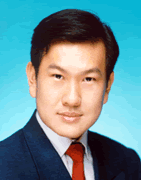 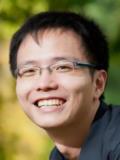 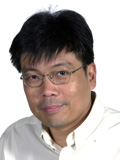 © NUS
CS1010 (AY2014/5 Semester 1)
Welcome - 4
Discussion Leaders
Ang Civics (COM3)
Bai Xuefeng (COM3)
Chan Hou Cheng (COM3)
Han En Chou (COM3)
Hui Hui (COM3)
Jeffrey Effendy (COM2)
Jonathan Darryl Widjaja (COM3)
Liu Rensheng (COM3) 
Shubhendra Agrawal (CEG3)
Supraja Bhavani Sekhar (COM3)
Wang Chao (COM2)
Xia Lu (COM2)
Zhao Pengran (COM3)
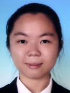 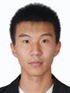 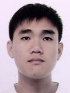 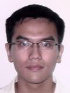 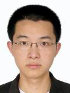 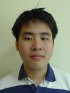 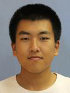 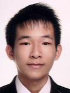 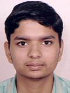 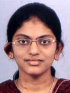 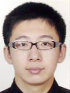 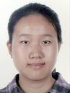 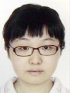 © NUS
CS1010 (AY2014/5 Semester 1)
Welcome - 5
Graders
An Jiangze
Gu Junchao
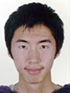 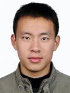 © NUS
CS1010 (AY2014/5 Semester 1)
Welcome - 6
Module Website
http://www.comp.nus.edu.sg/~cs1010
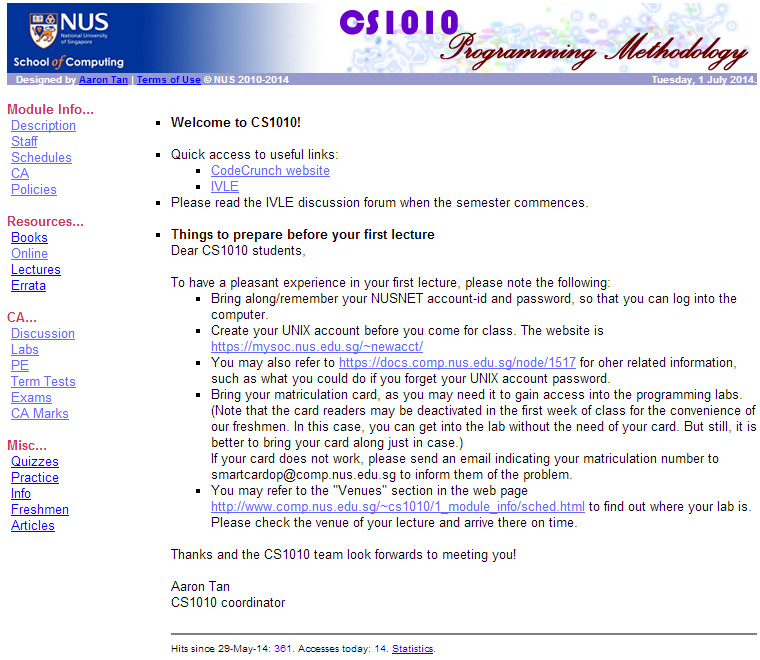 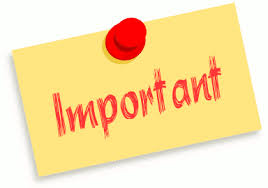 Visit this website after class if you have not done so.
© NUS
CS1010 (AY2014/5 Semester 1)
Welcome - 7
IVLE
https://ivle.nus.edu.sg
Watch out for announcements
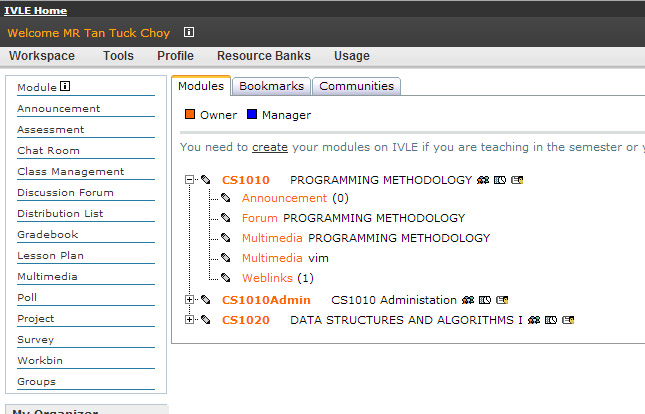 Participate in the forums
Multimedia videos
© NUS
CS1010 (AY2014/5 Semester 1)
Welcome - 8
Description and Objectives
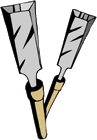 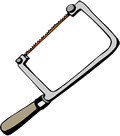 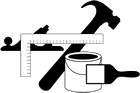 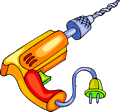 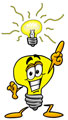 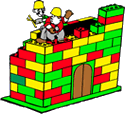 © NUS
CS1010 (AY2014/5 Semester 1)
Welcome - 9
Skills
© NUS
CS1010 (AY2014/5 Semester 1)
Welcome - 10
Schedules and Workload
Lectures: 
3 hours/week.
Discussion sessions: 
2 hours/week from week 3.
Continual assessments:
Take-home lab assignments
2 Practical Exams (Saturdays)
Mid-Semester Test (Saturday)
Final Exam
Refer to module website http://www.comp.nus.edu.sg/~cs1010/1_module_info/sched.html
Please mark down the dates of all the tests!
Inform us of clashes in advance!
© NUS
CS1010 (AY2014/5 Semester 1)
Welcome - 11
Reference Book
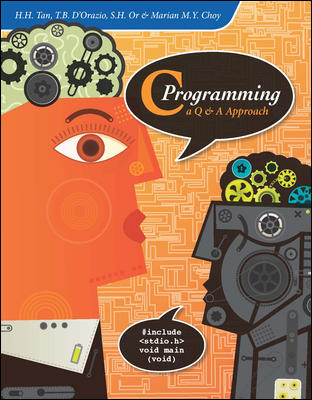 C Programming: A Q&A Approach by H.H. Tan and T.B. D’Orazio, S.H. Or and Marian M.Y. Choy, McGraw-Hill
See module website for more information
http://www.comp.nus.edu.sg/~cs1010/2_resources/books.html
© NUS
CS1010 (AY2014/5 Semester 1)
Welcome - 12
Mathematics in Programming
Some common concepts encountered in programming
Prime numbers
Complex numbers
Polynomials
Matrices
Mathematical maturity desirable
© NUS
CS1010 (AY2014/5 Semester 1)
Welcome - 13
sunfire Account
You need a UNIX account on the sunfire server
If you haven’t got one, create one at
https://mysoc.nus.edu.sg/~newacct 
This account is different from your NUSNET account
© NUS
CS1010 (AY2014/5 Semester 1)
Welcome - 14
CS1010 Student Handbook
Tracking your own progress.
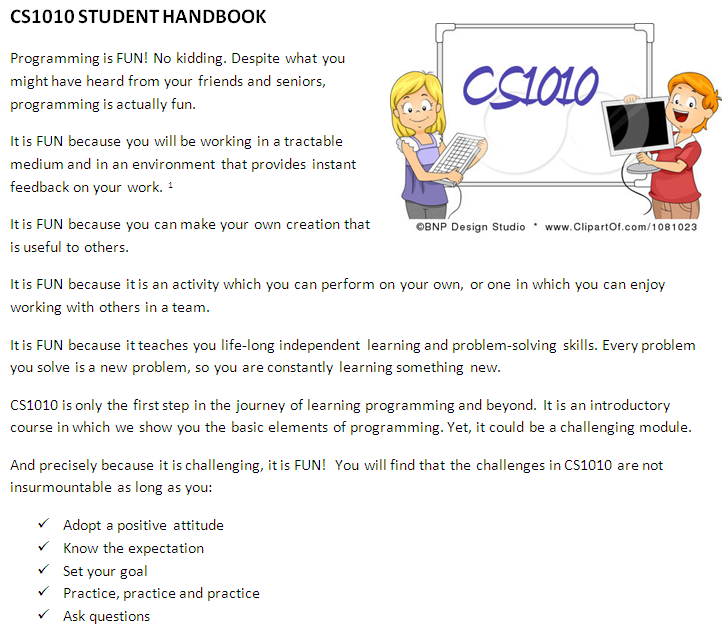 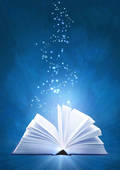 © NUS
CS1010 (AY2014/5 Semester 1)
Welcome - 15
Messages for CS1010 Students
Be prepared to work Really Really HARD!
Lots of self-practice (we will provide you with many practice exercises)
A lot of doubts can be answered by yourself, by writing programs and testing them out by yourself
Explore and ask questions, a lot of them, in class and outside class (IVLE forums)
Clear your doubts as soon as you can
Be open-minded
Do your own work, do not plagiarise
© NUS
CS1010 (AY2014/5 Semester 1)
Welcome - 16
CS1010 Grading
CS1010 grading is NOT by bell curve
Every student who deserves an A will get it; there is no quota
On the other hand, we are also free to fail students who do not meet the standard as there is no quota too
Gradeless first semester – you still need to work hard in CS1010 for 2 reasons
To get a Satisfactory grade for SU, you must attain at least a C grade (not D grade)
A solid foundation in the programming is important, as CS1010 is the pre-requisite to CS1020 module, which is very much tougher and uses a different programming language (Java)
© NUS
CS1010 (AY2014/5 Semester 1)
Welcome - 17
Quotes for CS1010 Students
Before you succeed, you must fail many times.
Don’t ask me what this code does, trace it yourself!
Think! Think! Think!
Practise! Practise! Practise!
It’s all about logic. Every step must be clear to you and whoever is reading your code.
© NUS
CS1010 (AY2014/5 Semester 1)
Welcome - 18
End of File